Academic success plan
Fowler Grade School
2022-2023
2
standards
Academic success plan
Professional Development
Lesson Planning Expectations
Standards Based Report Cards
Professional Development
August Inservice
Refresher on state standards and depth of knowledge.
Refresher on how to conduct a data sort to match reading interventions to student needs.
Refresher on dyslexia screening.
Additional time and support with the FastBridge assessment and intervention tool.
Academic success plan
Academic success plan
LessonPlanning
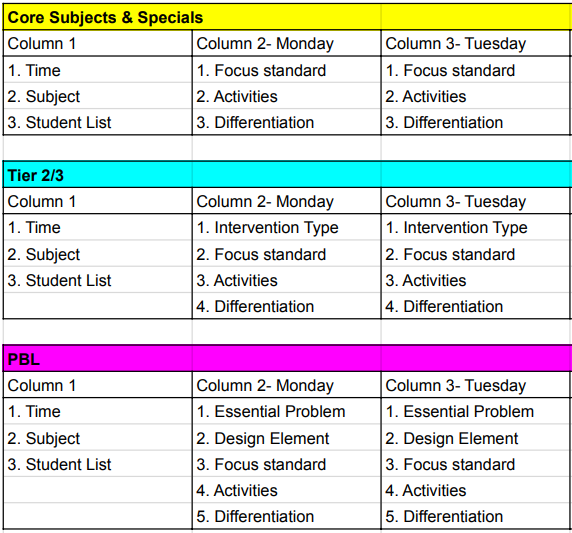 Lesson plans will serve as evidence that we are aligning classroom activities with state standards.
Plans will include a focus standard for each lesson.
Lesson planning template will be provided to teachers during August inservice with time to set up their plan books with support.
StandardsBasedReportCards
Academic success plan
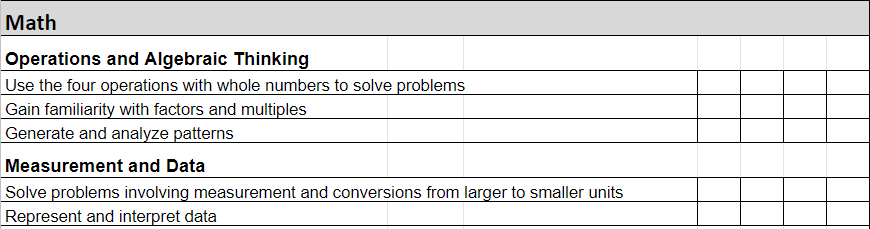 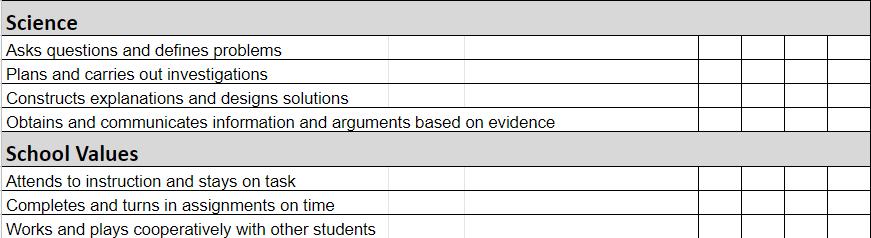 6
assessment
Academic success plan
State Assessments
Interim Assessments
FastBridge Diagnostic Assessments
State Assessments
Annual- in the Spring
Provides broad information about individual strengths and weaknesses.
Shows us how we compare to the state averages.
Helpful for looking at long-term progress.
The standards that are assessed and the cut scores are not the same grade to grade, so this is more difficult to determine growth.
Academic success plan
State Assessment Baseline- ELA
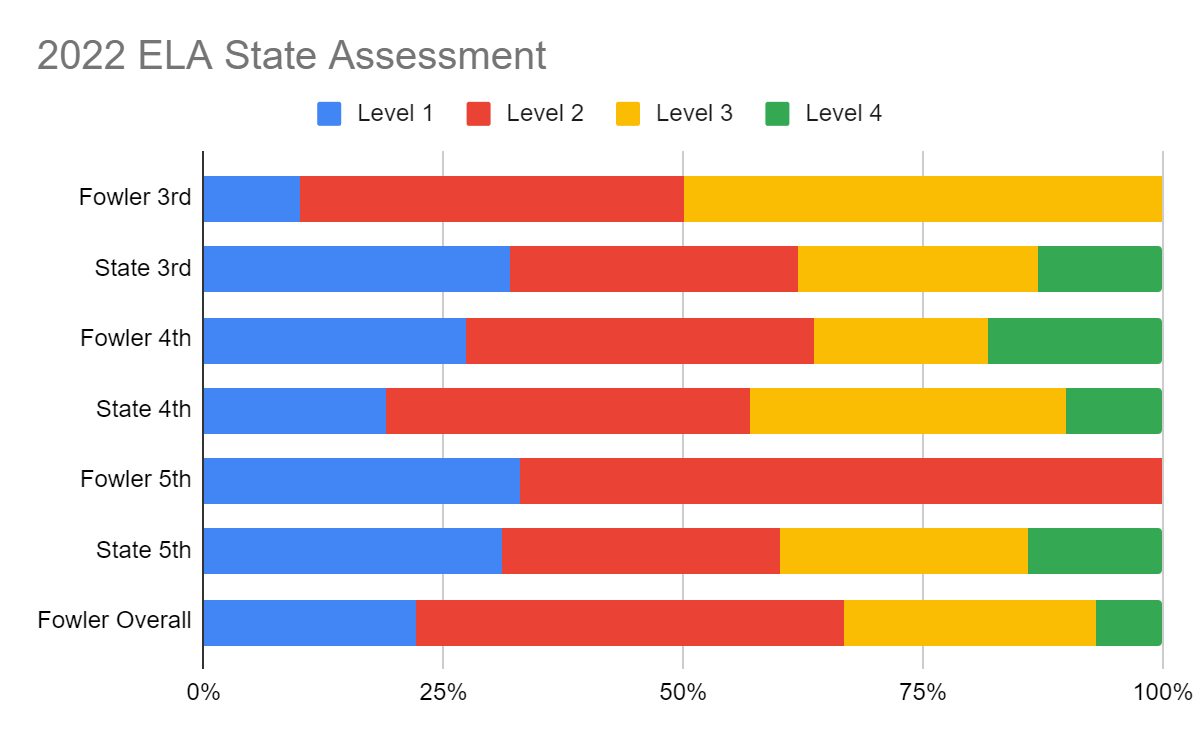 Spring 2022 data
State Assessment Baseline- Math
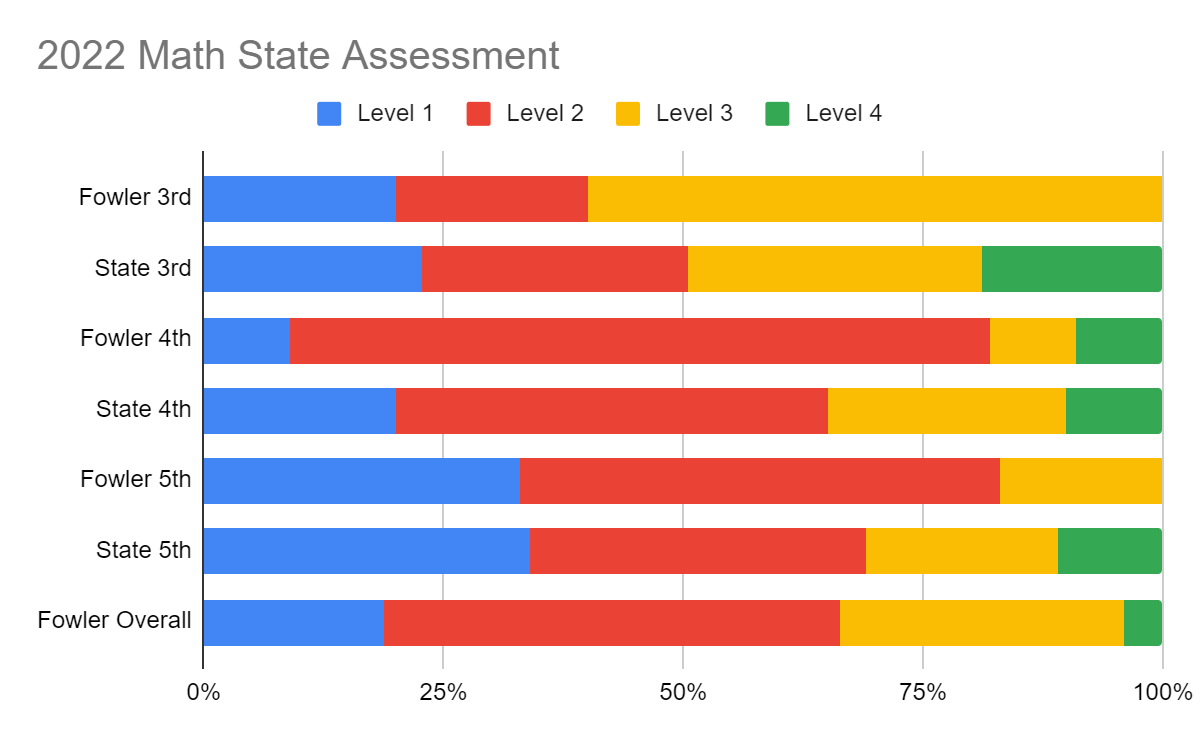 Spring 2022 data
InterimAssessments
3 times per year
Not required by the state.
Same program as the state assessment.
Provides teachers with specific standards that students have or have not mastered.
Helps with planning instruction and intervention.
Still difficult to determine growth.
Academic success plan
Given 3 times per year- combination of computer and face-to-face administration.
Provides a standard score to compare growth each period.
Provides teachers with specific information about skills students have and have not mastered.
Prescribes the next steps for individual instruction and sometimes provides specific lessons or activities to use to provide that instruction.
Students are flagged as Tier 2 or Tier 3 by the diagnostic.
Tier 2 & Tier 3 students are “sorted” into 4 quadrants based on their scores.
FastBridgeDiagnostic Assessments
Academic success plan
Academic success plan
Tiered System of Supports
Academic success plan
FastBridgeQuadrant Sort
14
Progress monitoring
Academic success plan
FastBridge Progress Monitoring
Other Assessment Measures
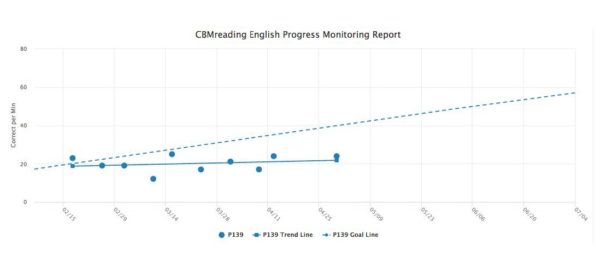 FastBridge Progress Monitoring
Academic success plan
Tier 1 students- 3 times/year
Tier 2 students- biweekly
Tier 3 students- weekly

Data points are graphed to compare the student’s growth to their aim line.

Helps determine if the intervention is working.
Other Assessments & Progress Monitoring Tools
Quick Phonics Screener
Breaks down phonics into isolated skills, such as short vowel sounds
Can assess one skill at a time as you work on it
Phonological Awareness Skills Test
Breaks down phonemic awareness into isolated skills, such as beginning sounds or rhyming words
Lexia
Uses an initial diagnostic to place students at their instructional level for overall reading skills
Prescribes lessons to be taught face-to-face when a child is struggling to pass a concept
iReady
Similar to Lexia, but for math
Academic success plan
17
Data dives & collaboration
Academic success plan
Academic success plan
Collaboration Meetings
Academic success plan
Data Dives
Reading lab
Academic success plan
Daily Learning Expeditions
Weekly Student Goals
Wildly Important Goal
Learning expeditions
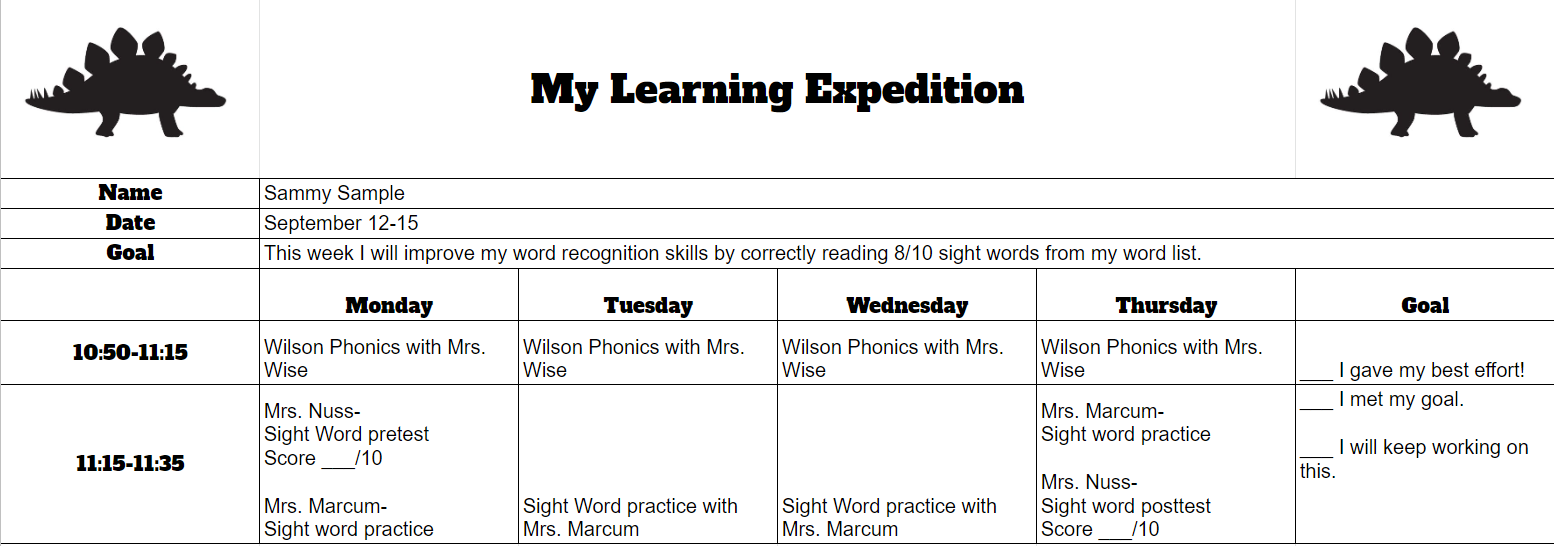 Learning expeditions
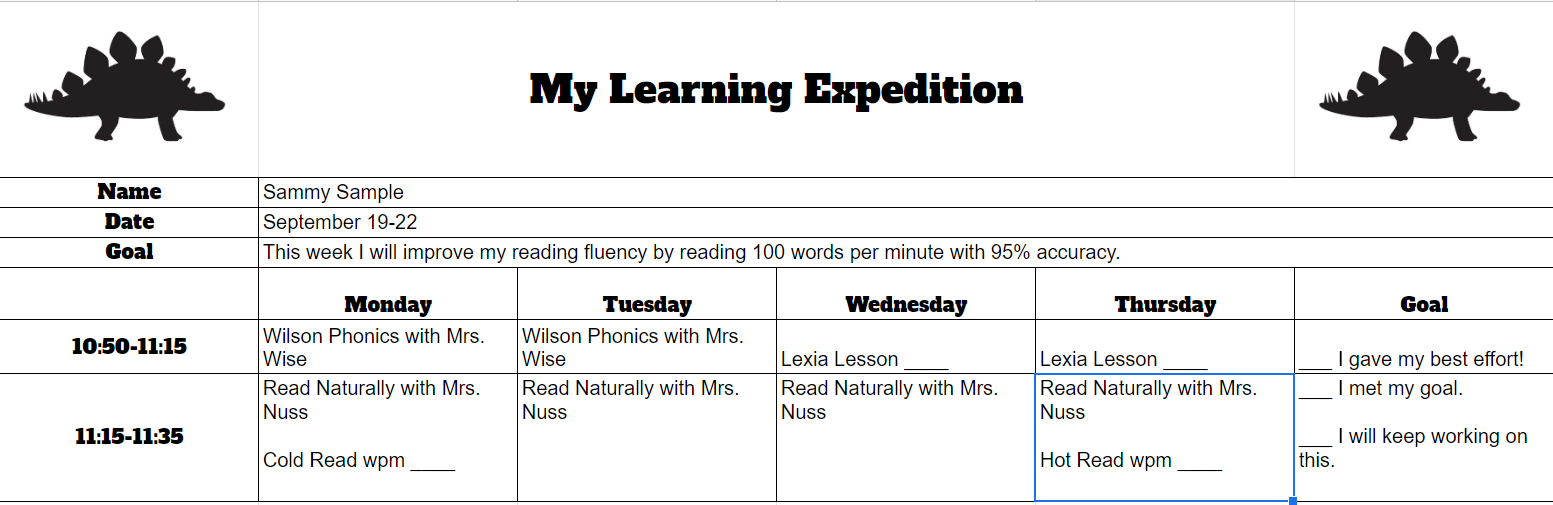 math
Academic success plan
celebrations
Daily- Garden of Growth- Add a leaf to the tree by the office for each iReady lesson that you pass.

Weekly- Add a dinosaur puzzle piece to your dinosaur in the Reading Lab for completing your Learning Expedition.

Quarterly- School-wide celebrations planned by the Leadership Council for meeting our Wildly Important Goal.
celebrations
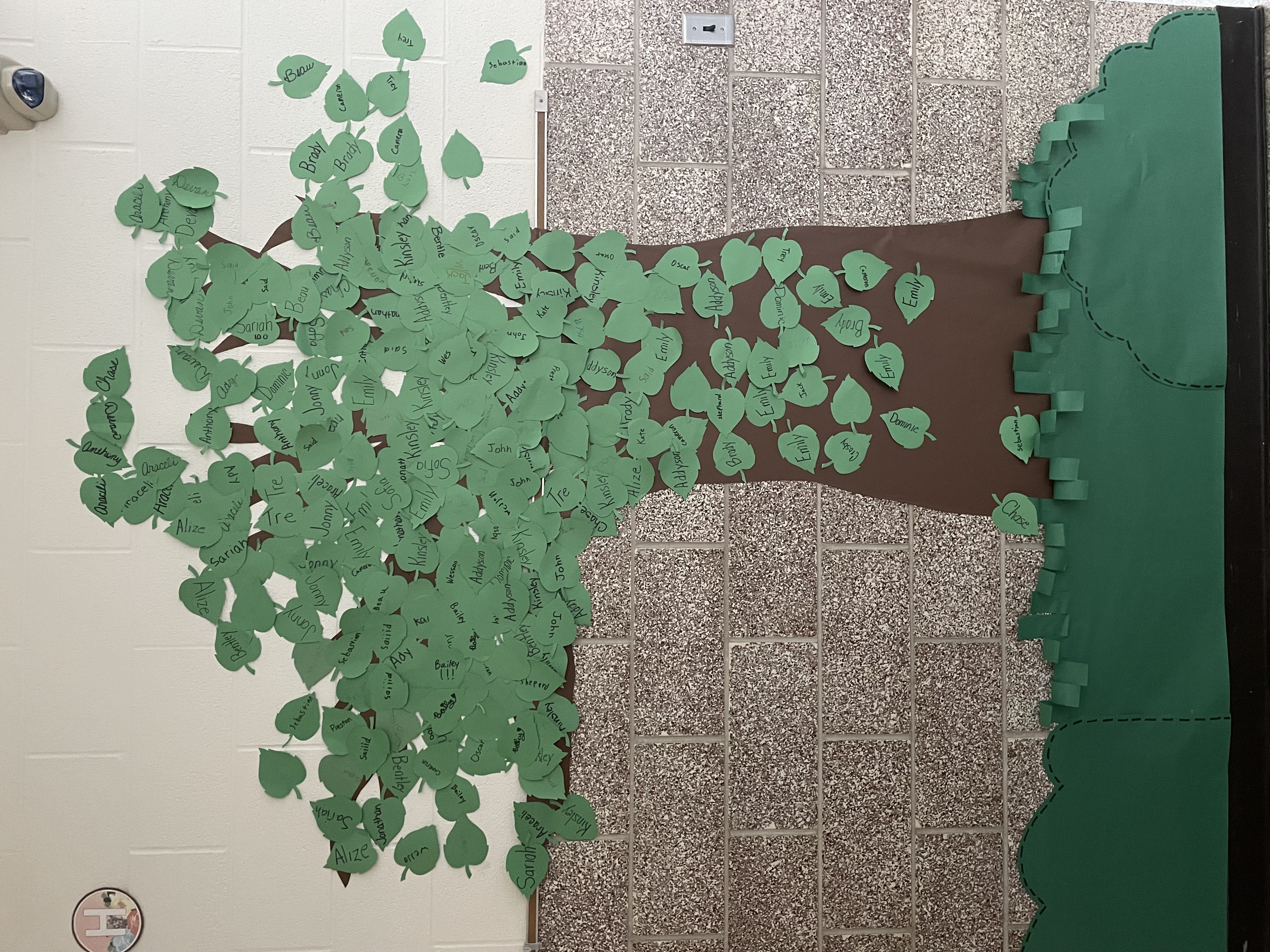 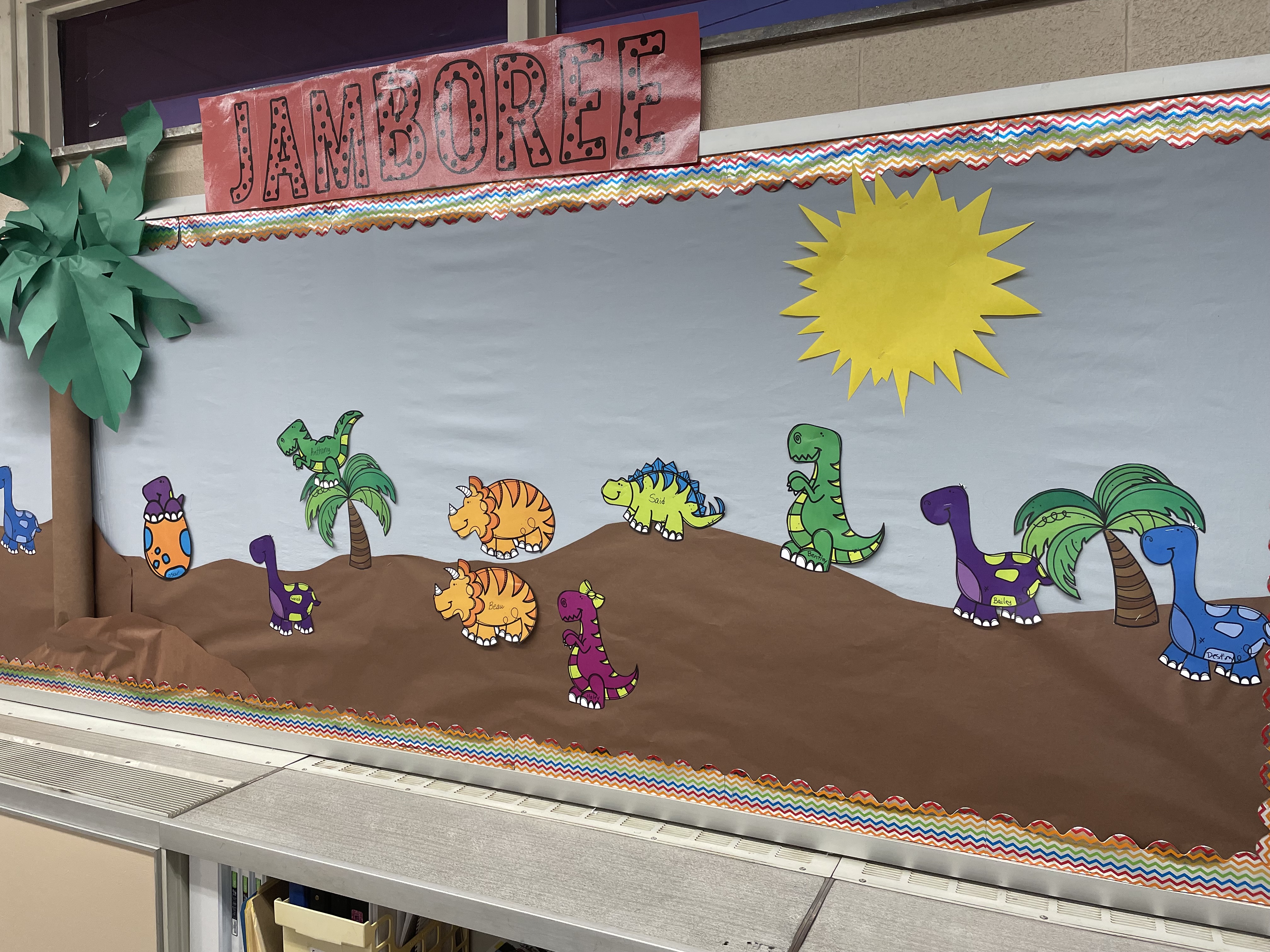